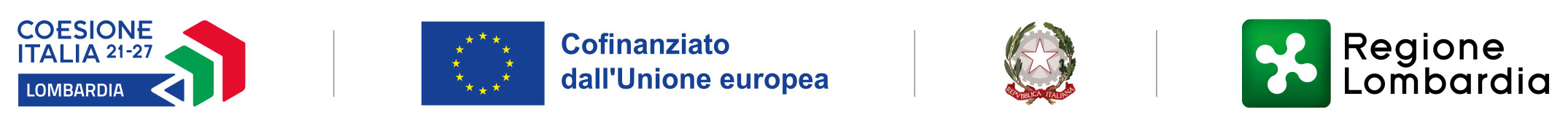 COMITATO DI SORVEGLIANZAPR FESR 2021-2027
Informativa dell’Autorità di Audit
Milano, 24 ottobre 2024
www.fesr.regione.lombardia.it
INDICE
AUDIT DI ORGANISMI COMUNITARI E 
NAZIONALI (ECA UE, DAC, MEF IGRUE)
02
RINCIPALI ATTIVITÀ SVOLTE 
DALL’AUTORITÀ DI AUDIT
01
AUDIT DA PARTE DELLA CORTE DEI CONTI
2.1
ATTIVITÀ PROGRAMMAZIONE 2014-2020
1.1
AUDIT DA PARTE DELLA DIREZIONE GENERALE
AUDIT DELLA CE (DAC)
2.2
ATTIVITÀ CHIUSURA PROGRAMMAZIONE 
2014-2020
1.2
VALUTAZIONE IN ITINERE DELL’EFFICACIA DELLE ATTIVITÀ DI AUDIT - IGRUE
2.3
ATTIVITÀ PROGRAMMAZIONE 2021-2027
1.3
INFORMATIVA SUGLI AVVERTIMENTI DELLA
COMMISSIONE
2.4
[Speaker Notes: Attività svolte da parte dell’Autorità di Audit]
1. Principali attività svolte dall’AdA
1.1 ATTIVITÀ PROGRAMMAZIONE 2014-2020 – IX P.C.
Nel periodo contabile IX, l'attività di audit si è concentrata sulla:
Predisposizione di una Strategia di audit. La Strategia, approvata con un unico Decreto per il POR FSE e FESR, definisce la metodologia di audit, il metodo di campionamento per le verifiche sulle operazioni e la pianificazione delle attività di audit per il periodo contabile corrente e per i due successivi.
Esecuzione delle attività di audit attraverso:
Verifica sul funzionamento del Sistema di Gestione e Controllo del Programma Operativo attraverso un Audit di sistema sugli aiuti di Stato sull'Autorità di Gestione, che ha avuto come esito categoria 2, «Funziona, ma sono necessari alcuni miglioramenti». Rimangono aperte delle raccomandazioni che sono oggetto di follow-up.
Verifica di 19 progetti nell’ambito dell’Audit delle operazioni: le irregolarità riscontrate sulle operazioni campionate sono 6, per un importo totale di € 68.274,80. 
Audit dei Conti: le spese per le quali è stato chiesto il rimborso alla CE sono risultate legittime e regolari
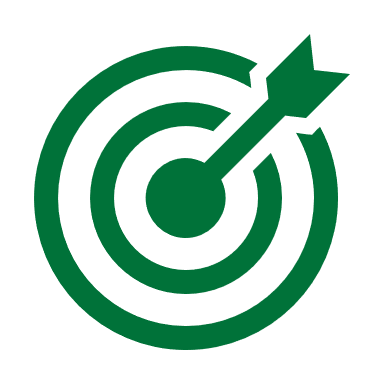 Grazie a questo impegno, è stato possibile trasmettere alla Commissione Europea, entro la scadenza del 1^ marzo 2024, le Relazioni Annuali di Controllo (RAC) e i pareri di audit relativi a tutti e tre i Programmi,  garantendo così la conformità ai requisiti regolamentari e il corretto avanzamento del processo di chiusura. Gli esiti degli audit hanno consentito all’AdA di emettere un Parere senza riserve.
1.2 ATTIVITÀ CHIUSURA PROGRAMMAZIONE 2014-2020
L'Autorità di Audit sta coordinando i lavori di chiusura dei Programmi FESR e FSE 2014-2020, con l'obiettivo di garantire che le autorità competenti siano pronte a gestire correttamente il processo, minimizzando il rischio di irregolarità e rispettando le scadenze previste dai Regolamenti e dalle direttive della Commissione Europea.
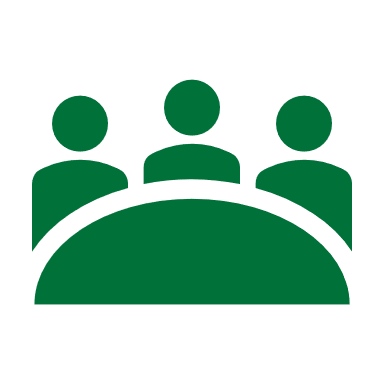 In particolare, sono stati organizzati dei tavoli di coordinamento con le Autorità di Gestione volti a: 
Condividere una tempistica nell’ambito delle scadenze fissate dalla CE con la messa a punto di un calendario di dettaglio per ciascuna Autorità
Stabilire le modalità di coordinamento e monitoraggio in merito allo stato di avanzamento dei Programmi (FESR e FSE) e alle specifiche fattispecie legate alla chiusura
Illustrare i macro argomenti della checklist di autovalutazione fornita dalla CE, stabilendo che ciascuna Autorità compili la CL prima di ogni incontro in modo da condividerne i contenuti.
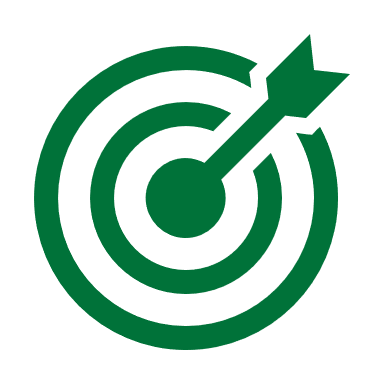 L'obiettivo è definire modalità e tempistiche per facilitare la cooperazione tra le diverse Autorità coinvolte, e preparare il "pacchetto finale di affidabilità" da inviare alla Commissione Europea entro il 15 febbraio 2026.
1.3 ATTIVITÀ PROGRAMMAZIONE 2021-2027
Attualmente sono in corso audit sul funzionamento del Sistema di Gestione e Controllo:

Audit di sistema sul Requisito Chiave 2 – "Adeguata selezione delle operazioni" – sull'Autorità di Gestione. 

Audit di sistema sull'Autorità Contabile sul Requisito Chiave 10: "Procedure appropriate per la compilazione e la presentazione delle domande di pagamento e per la certificazione della completezza, accuratezza e veridicità dei Conti annuali".
I compiti e le funzioni dell’Autorità di Audit per il periodo di programmazione 2021-2027 sono disciplinati dall’articolo 77 del Reg. (UE) n. 1060/2021. L'attività svolta, ha riguardato i seguenti compiti:

Predisposizione dei Manuali delle procedure di audit 2021-2027 dei PR FESR 21-27;
Predisposizione delle Strategie di Audit dei PR FESR 21-27, comprensivi di analisi dei rischi per valutare le attività di audit.
2. Audit di organismi comunitari e nazionali (ECA UE, DAC e MEF-IGRUE)
2.1 AUDIT DA PARTE DELLA CORTE DEI CONTI
Missione CL-14229 Audit ECA sullo Strumento di Ingegneria finanziaria Internazionalizzazione

Nel mese di luglio 2024, la Corte dei Conti Europea ha trasmesso la Closure letter.
La Lettera di chiusura ha evidenziato un esito estremamente positivo, poiché non sono state riscontrate irregolarità con impatto finanziario, ma solo lievi carenze nel sistema di gestione e controllo. 

I punti di attenzione sollevati dalla Corte, che riguardano principalmente le verifiche delle autodichiarazioni sul conflitto di interessi e alcuni aspetti specifici delle modalità di controllo, sono già stati integrati dall'AdA nelle proprie procedure di verifica, per migliorare ulteriormente l’efficienza e l’affidabilità dei processi di gestione e controllo.
2.2 AUDIT DA PARTE DELLA DIREZIONE GENERALE AUDIT DELLA CE (DAC)
Notification Letter Ares(2024) 285970 del 15/01/2024 (AMBITO DI CONTROLLO: RAC 2024 e N. 8 OPERAZIONI FESR e FSE). 
In data 4 ottobre 2024, la DAC ha trasmesso il rapporto preliminare in lingua italiana, che ha valutato le attività svolte dall’AdA sul sistema di gestione e controllo del FESR. 
La DAC ha evidenziato nel Rapporto un esito molto positivo, poiché non sono state riscontrate irregolarità con impatto finanziario, ma solo lievi carenze nel sistema di gestione e controllo. 
L'audit ha assegnato al sistema la categoria 2: "Funziona, ma sono necessari alcuni miglioramenti", riconoscendo l'efficienza complessiva del sistema, pur evidenziando margini di perfezionamento.
In particolare, i margini di miglioramento segnalati dalla DAC riguardano i seguenti aspetti:
Maggior dettaglio nelle carte di lavoro e procedure di campionamento.
Proiezione degli errori riscontrati secondo le direttive della CE.
Verifica dell'ammissibilità degli aiuti di Stato a tutti i membri di un partenariato, non solo al soggetto campionato.
Controllo della costruzione dei punteggi di valutazione dei bandi, con attenzione ai criteri minimi.
Identificazione e verifica dei Servizi di Interesse Economico Generale (SIEG).
2.3 VALUTAZIONE IN ITINERE DELL’EFFICACIA DELLE ATTIVITÀ DI AUDIT
Attraverso 4 categorie di giudizio in relazione ai Requisiti Chiave relativi a: 
Separazione delle funzioni e audit svolto secondo gli standard di audit internazionalmente riconosciuti (RC11); 
Appropriati audit di sistema (RC12); 
Appropriati audit delle operazioni (RC13); 
Appropriati audit dei conti (RC14); 
Appropriate procedure per fornire un parere di audit affidabile e per preparare la Relazione Annuale di Controllo (RC15).
L'attività di valutazione in itinere dell'IGRUE è finalizzata a:

Supervisionare l'efficace funzionamento delle AdA: ciò significa verificare che le Autorità di Audit abbiano processi efficienti, che siano conformi ai regolamenti europei e che siano in grado di garantire che le operazioni finanziate dai fondi UE rispettino i requisiti di legittimità e regolarità;
Valutare l'adeguatezza dell'esecuzione delle attività di audit: IGRUE esamina se le AdA svolgono le attività di audit in modo corretto, seguendo una metodologia appropriata in linea con le norme comunitarie. L'obiettivo è garantire che i controlli effettuati dall'AdA siano sufficienti a rilevare eventuali irregolarità o problemi.
2.4 INFORMATIVA SUGLI AVVERTIMENTI DELLA COMMISSIONE
In riferimento alla procedura di rettifica finanziaria avviata dalla Commissione con nota del dicembre 2022, il 24 gennaio 2024 la Commissione ha comunicato l'accettazione della procedura e della quantificazione delle irregolarità in materia di subappalto, predisposta dall’AdA in coordinamento con le Autorità dei Programmi. 
A seguito di tale comunicazione, l’Autorità di Certificazione ha provveduto a de-certificare la spesa irregolare per un importo di € 240.000. 
Queste attività hanno garantito il rispetto delle norme e la regolarizzazione delle spese in conformità con le disposizioni europee sugli appalti.
In riferimento alla procedura  del maggio 2023, con nota formale del 30 novembre 2023, 
la Commissione Europea ha revocato l'avvertimento riguardante la mancata chiusura dei controlli in loco di primo livello sul programma FESR per il periodo contabile 2021-2022. 
Questo importante risultato è stato reso possibile grazie all'intenso lavoro di coordinamento tra le Autorità di Gestione e l'Autorità di Audit, che hanno messo in campo efficaci procedure di monitoraggio e rigorose attività di verifica. Tale sinergia ha permesso di sanare le criticità rilevate, garantendo così il rispetto degli obblighi normativi e la piena conformità agli standard richiesti dalla Commissione Europea.
Grazie per l’attenzione